Video Topic
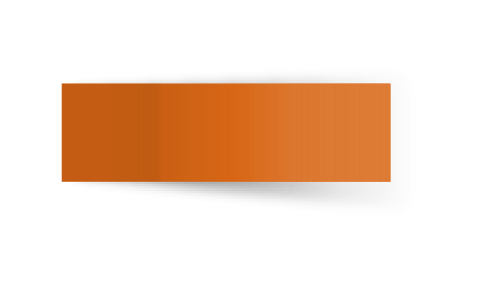 Quality Youth Work Starts HERE!
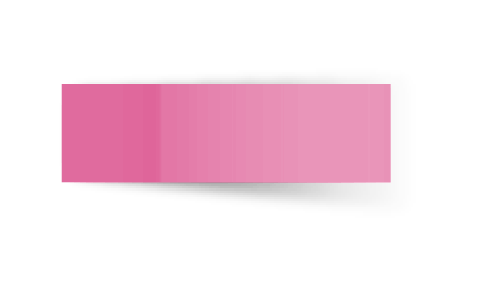 Presenter name
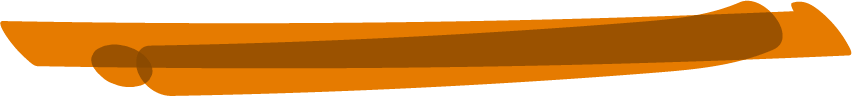 Title, organization,
add in a professional or fun picture of yourself. Or image that will represent content you share. insert your logo below
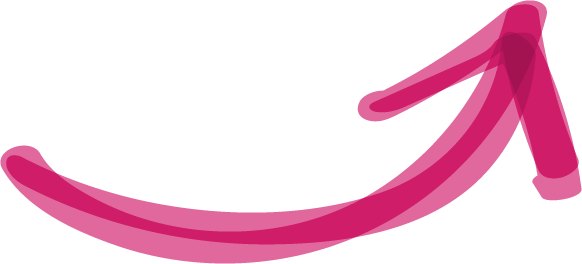 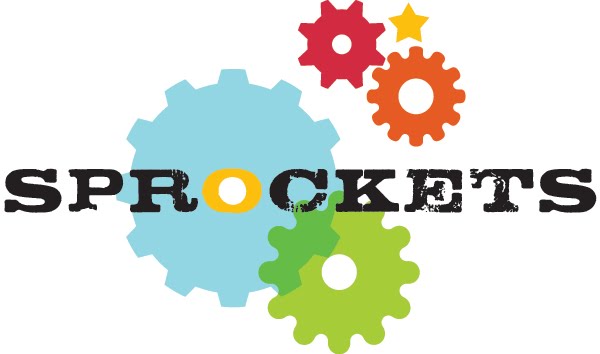 [Speaker Notes: You can skip this slide and introduce yourself with the initial slide if you prefer]
Table of Contents!
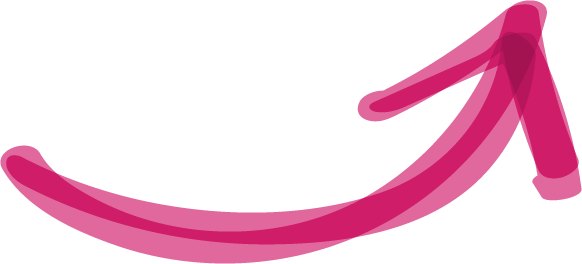 Overview
In the field
Why its important!
Examples
Content
Next Steps
Make it your own or go deeper
Key features of examples
[Speaker Notes: You can skip this slide and introduce what “agenda” with the first slide if you prefer]
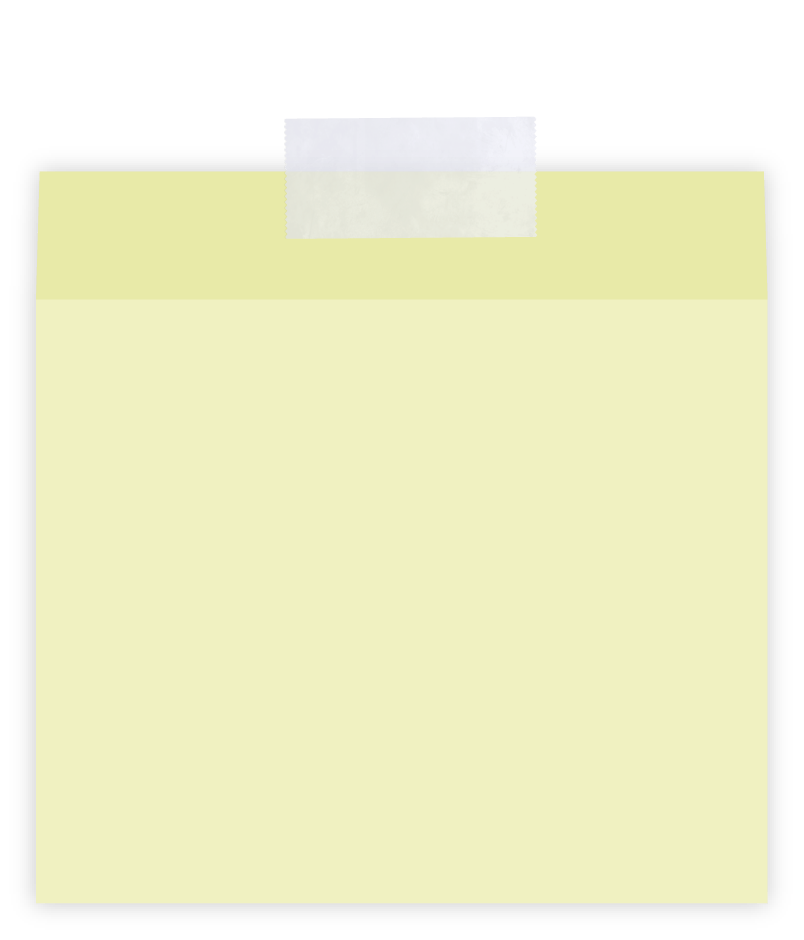 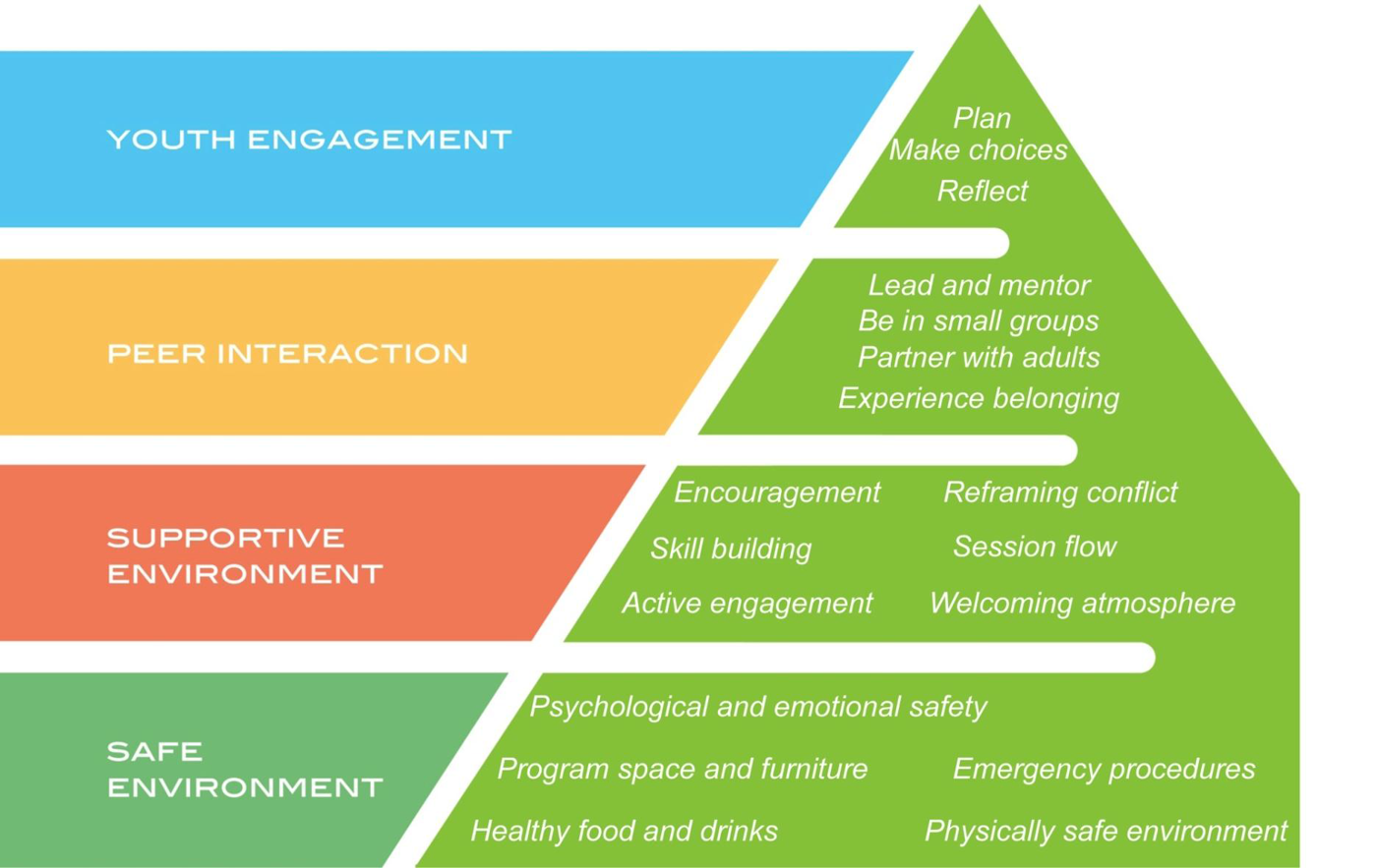 4 Domains18 Scales63 Items
https://forumfyi.org/weikartcenter
[Speaker Notes: Optional slide if you want to connect topics to the YPQA]
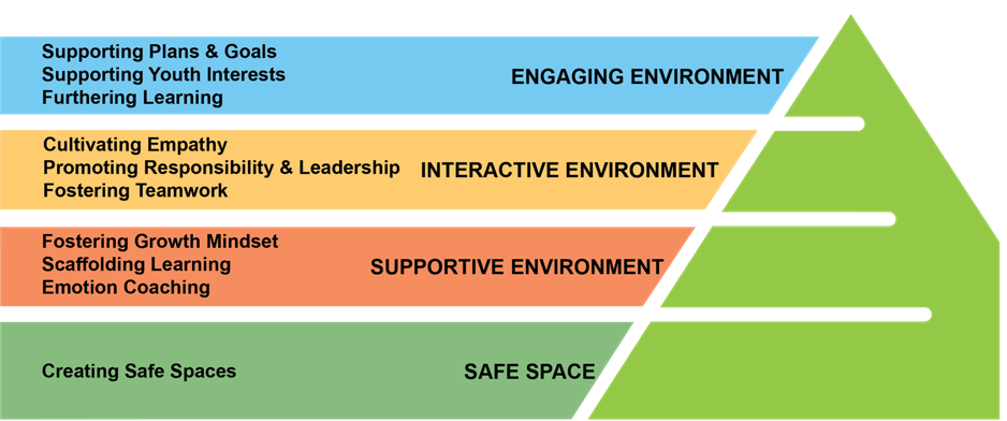 https://forumfyi.org/weikartcenter
[Speaker Notes: Optional slide if you want to connect topics to the SEL PQA]
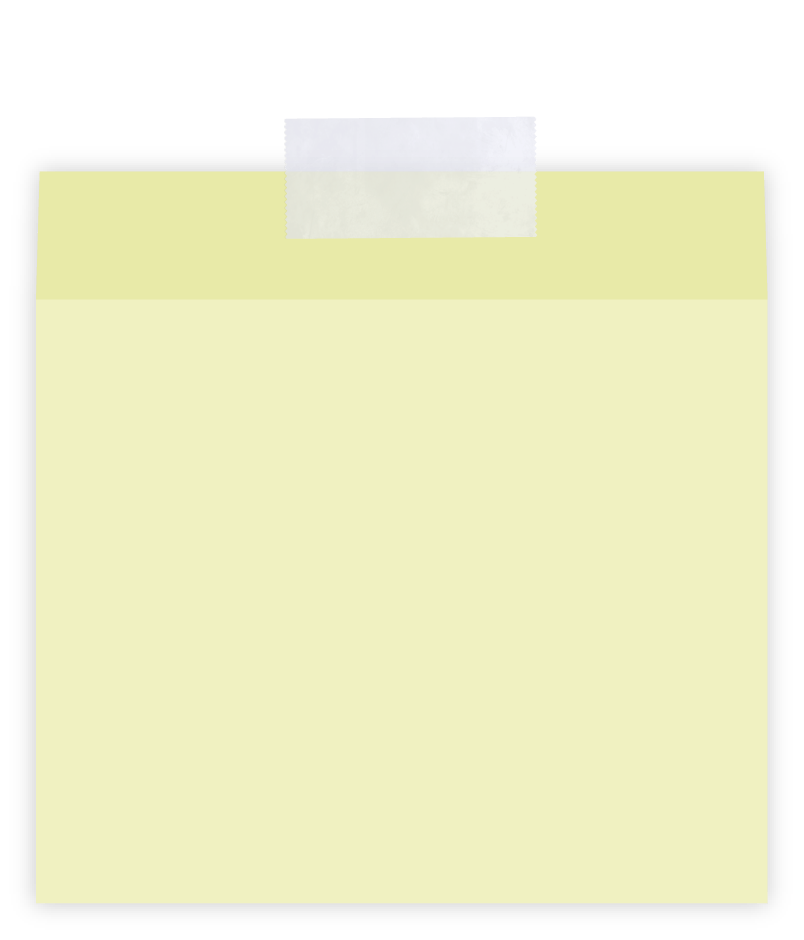 Why is it important?
Let’s examine
Mercury
Mercury is the smallest planet
Venus
Venus is the second planet from the Sun
Saturn
It’s composed of hydrogen and helium
Mars
Despite being red, Mars is a cold place
[Speaker Notes: These items can be moved around or recreated to line up how you prefer.]
Content – or replace with another template slide
Example– or replace with another template slide
Next Steps
You can explain here what is the topic about
You can explain here what is the topic about
You can explain here what is the topic about
You can explain here what is the topic about
You can explain here what is the topic about
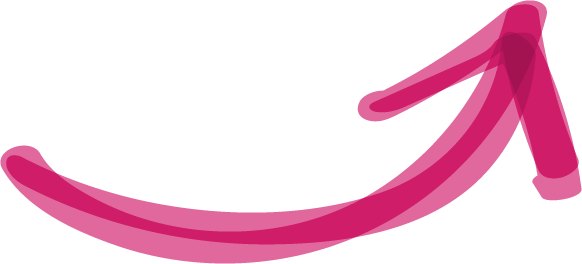 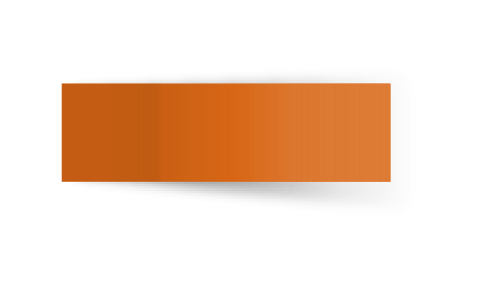 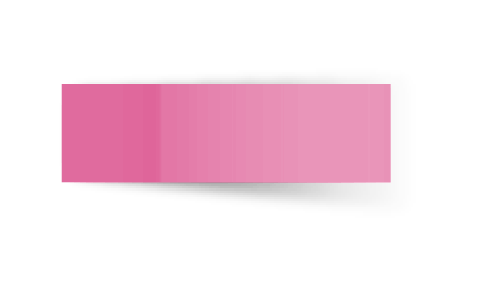 Remaining slides are all resources you can edit, repurposes or delete!  This slide deck is a free download from Slidesgo!
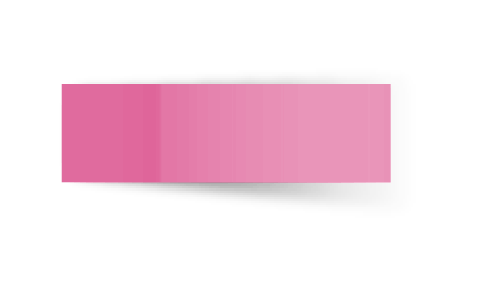 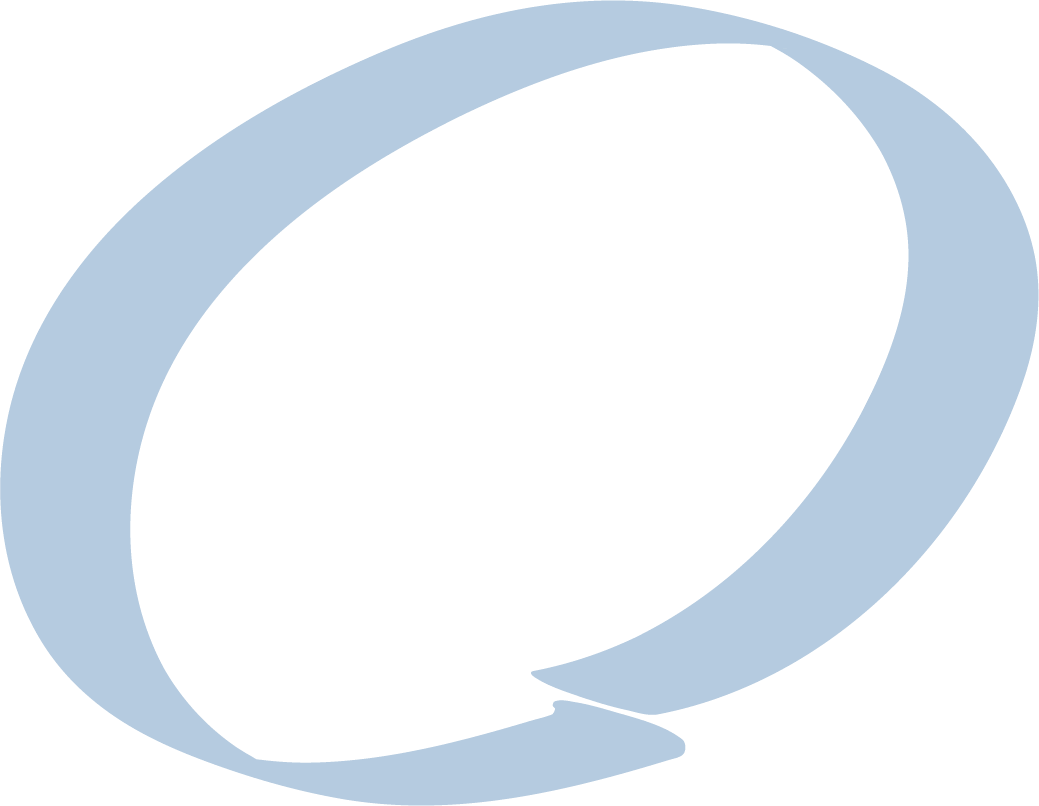 01
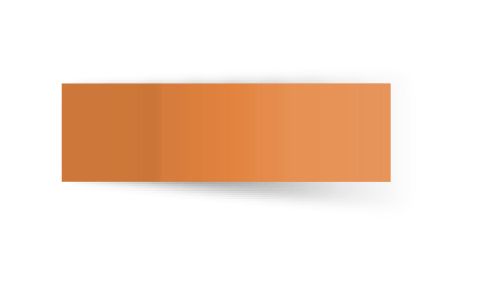 OVERVIEW
You can enter a subtitle here if you need it
“This is a quote. Words full of wisdom that someone important said and can make the reader get inspired.”
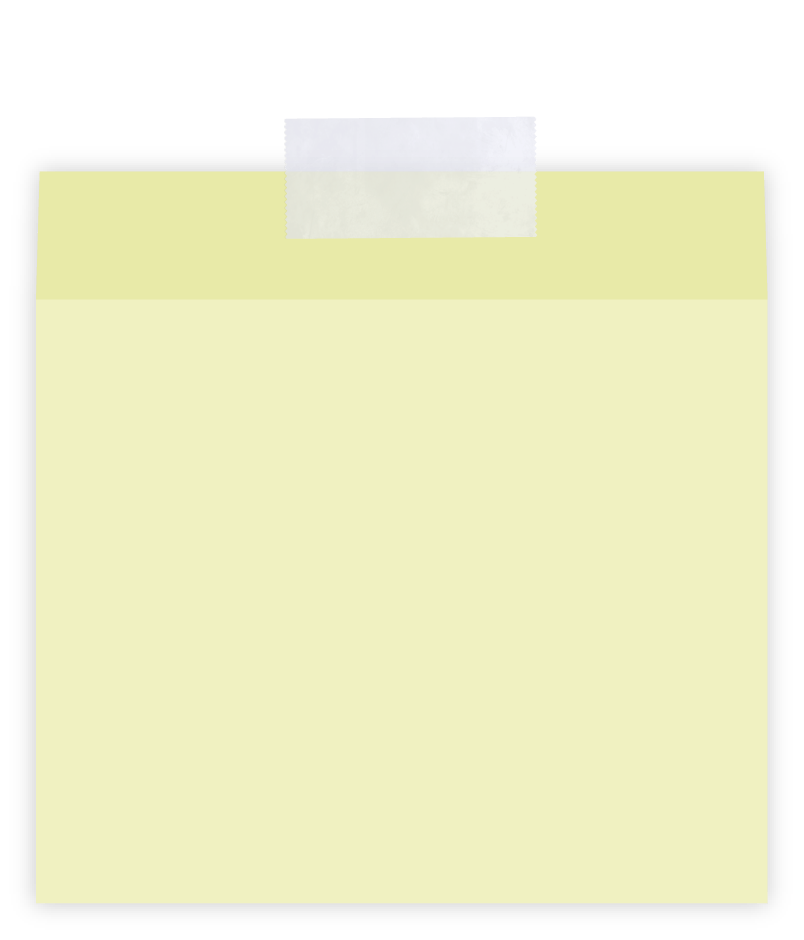 —Someone Famous
Book Title. P52
Alternative Resources
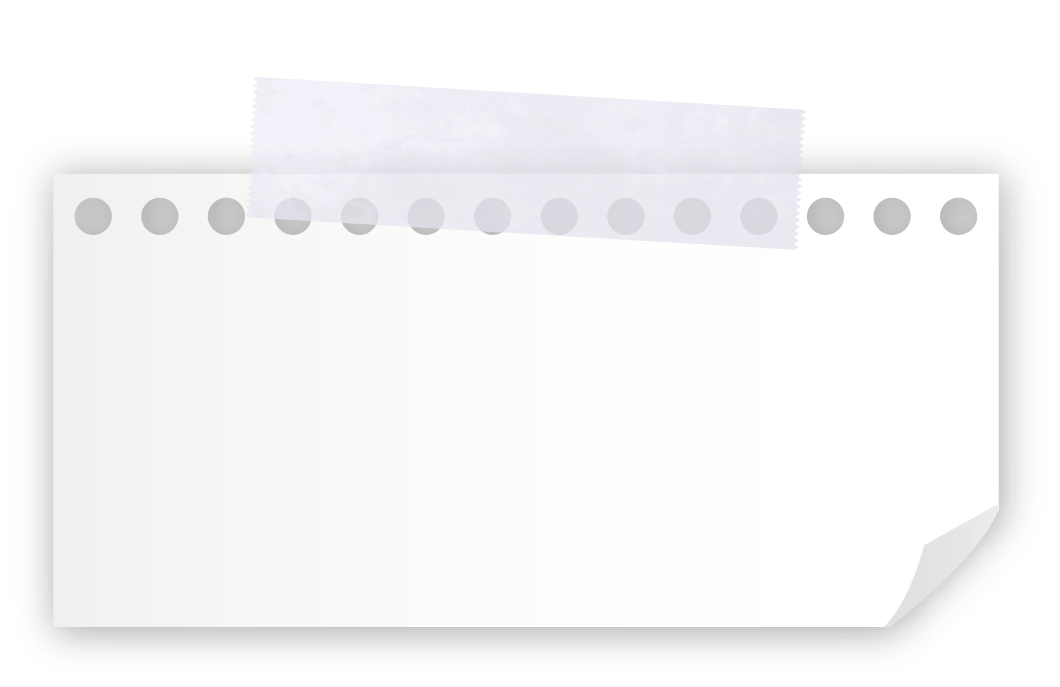 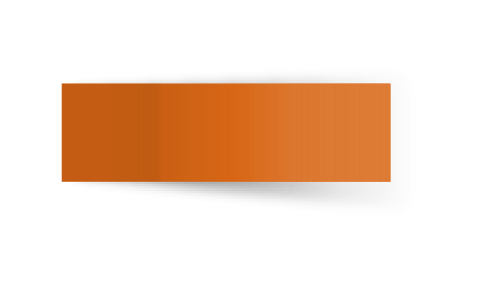 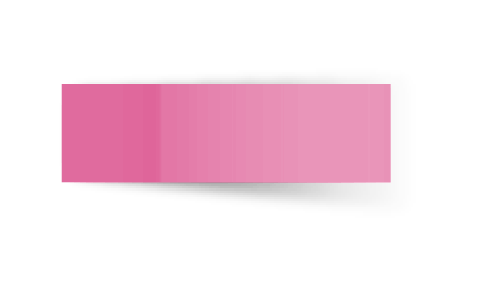 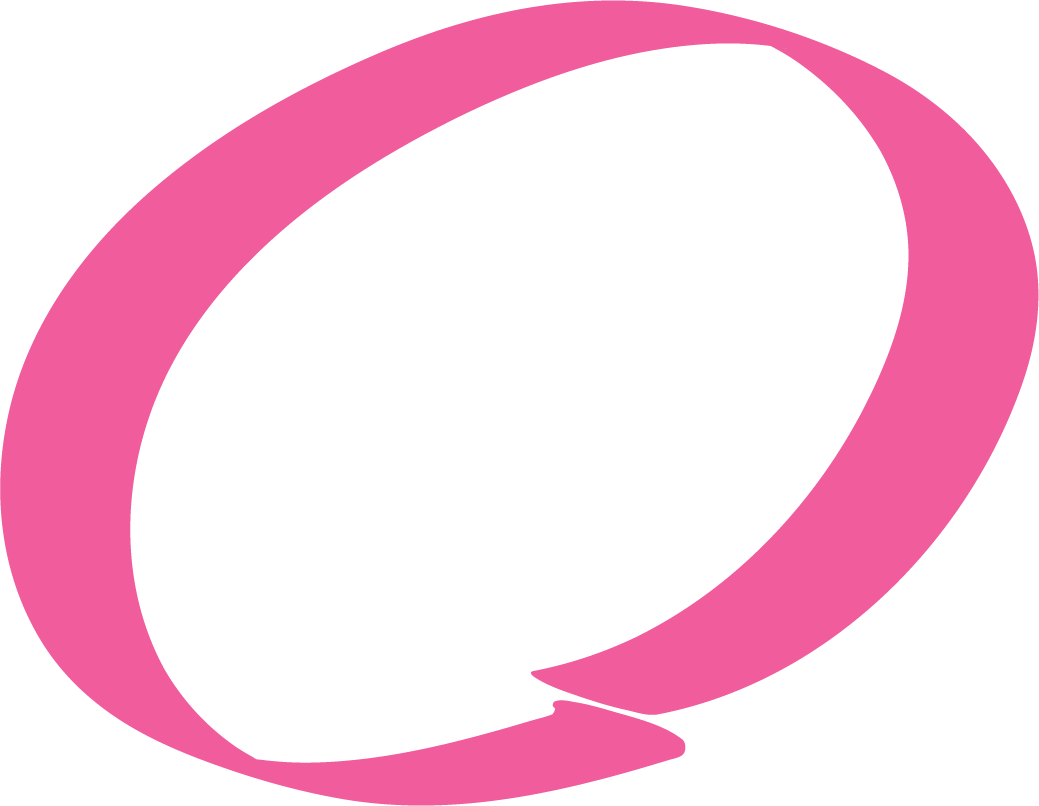 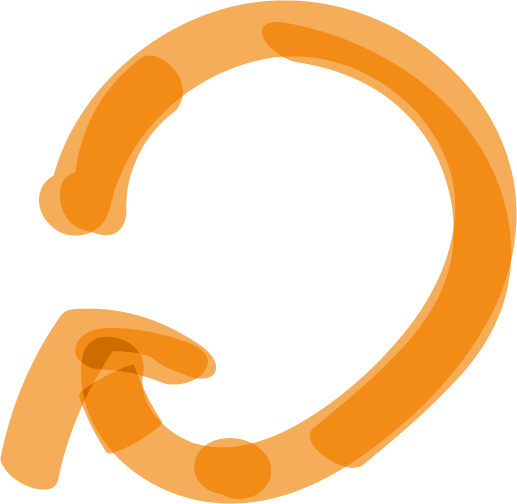 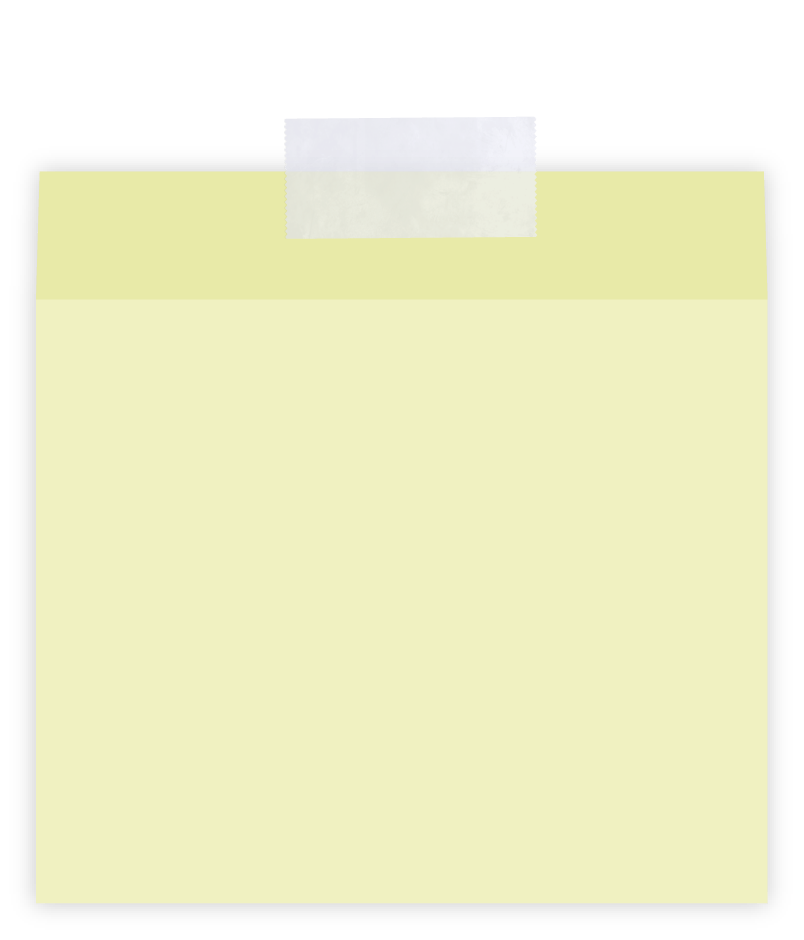 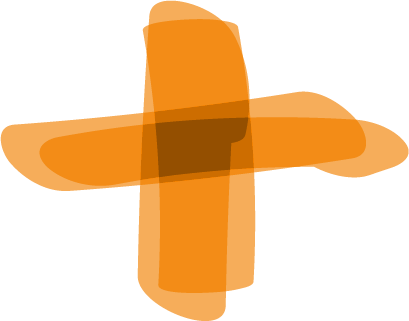 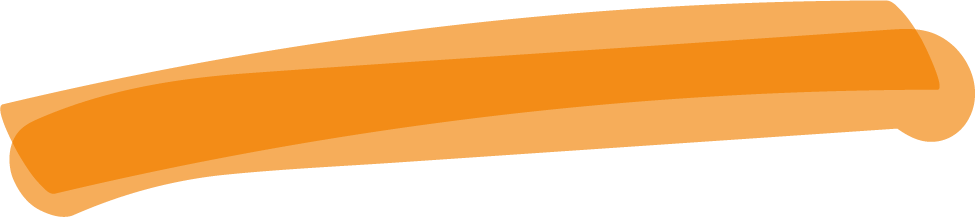 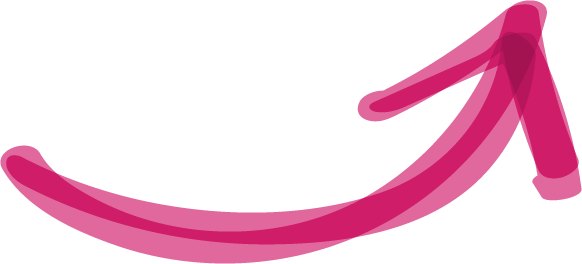 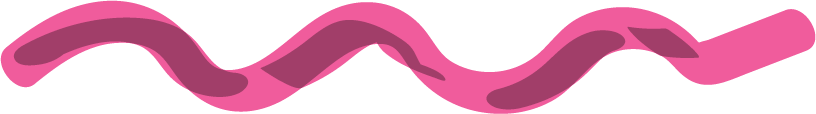 You can explain here what is the topic about
You can explain here what is the topic about
You can explain here what is the topic about
You can explain here what is the topic about
You can explain here what is the topic about
What Is This Topic About?
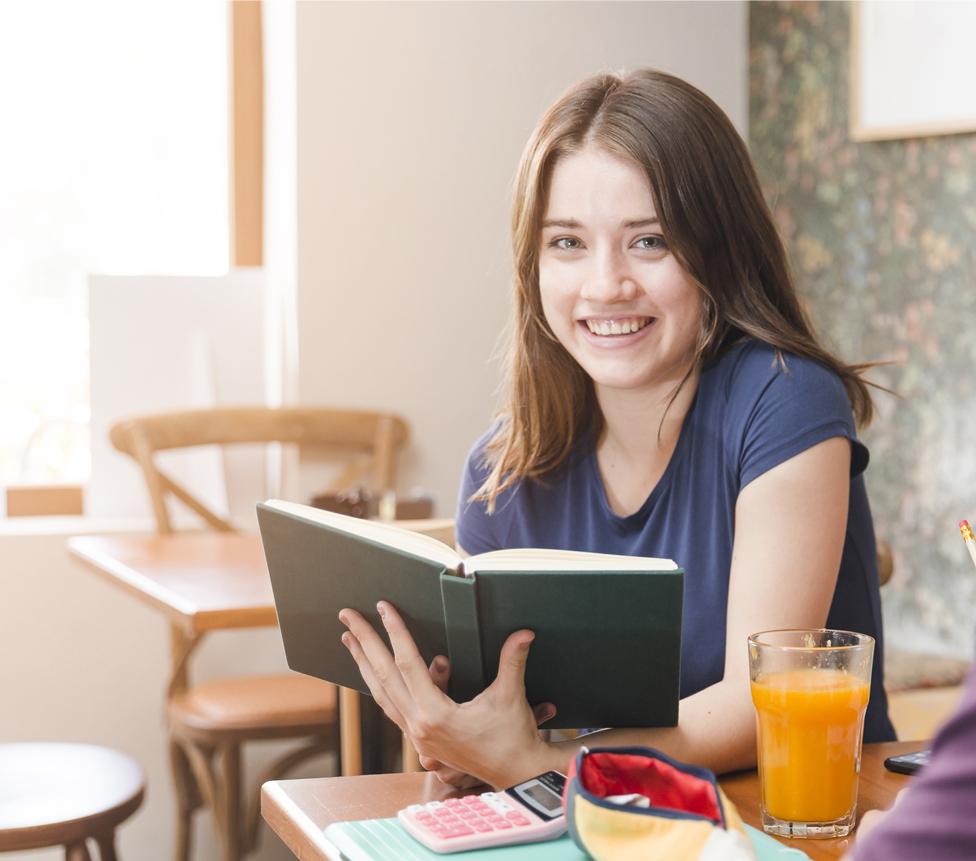 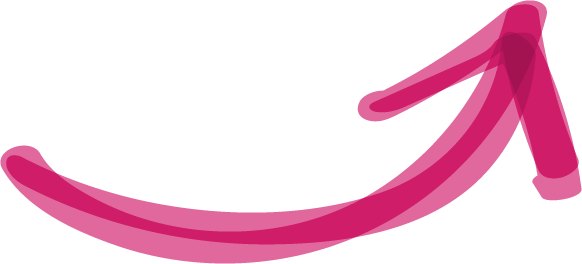 You can replace this picture if you wish
Features of the Topic
Mercury
It’s the closest planet to the Sun
Jupiter
It’s the biggest planet
Venus is the second planet from the Sun
Mars
Mars is actually a cold place
10%
50%
40%
Despite being red, Mars is a cold place
Saturn is the ringed planet and a gas giant
Venus has a beautiful name, but it’s hot
Practical Uses of This Subject
Mercury
Mercury is the closest planet to the Sun
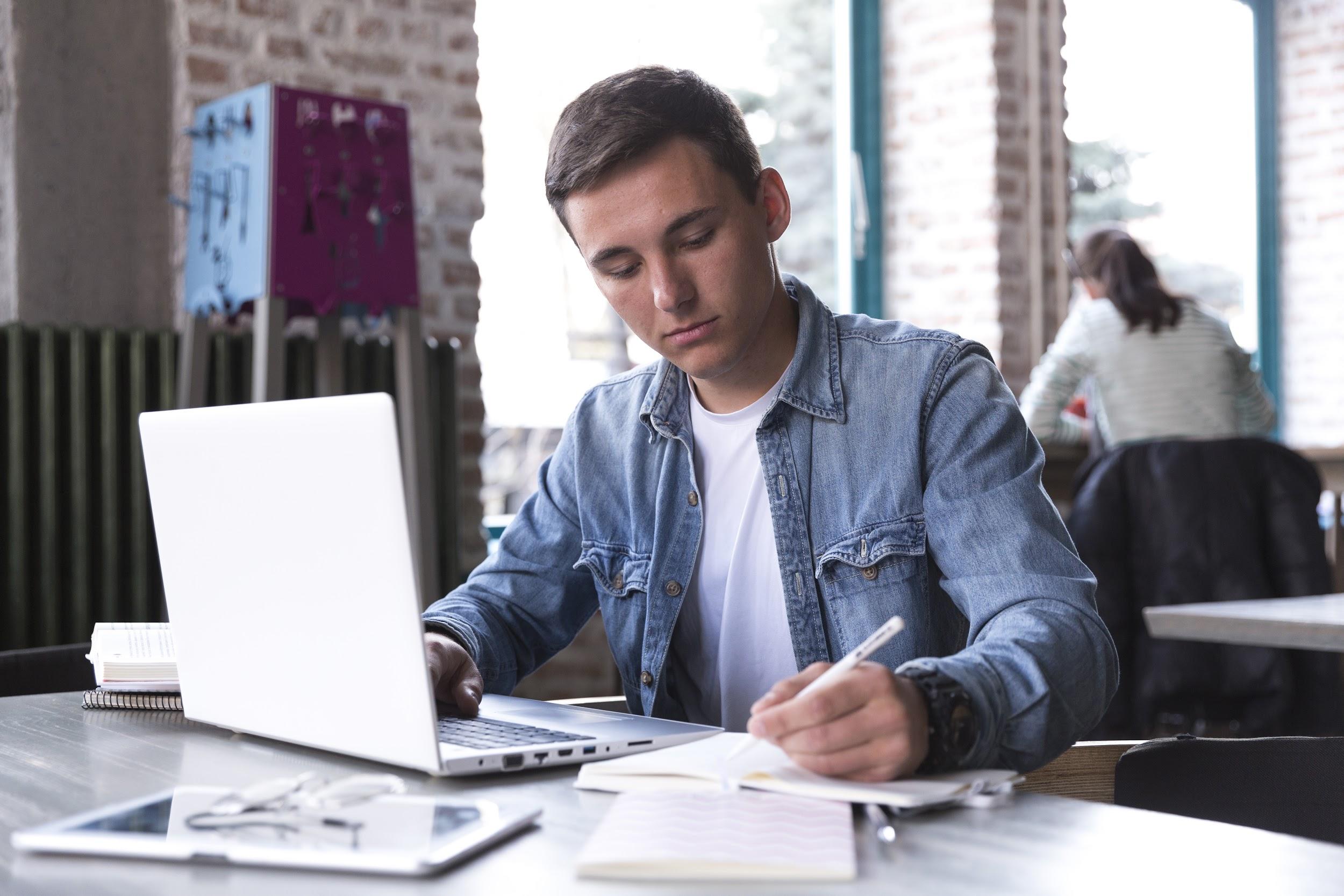 Jupiter
Venus is the second planet from the Sun
It’s a gas giant and the biggest planet
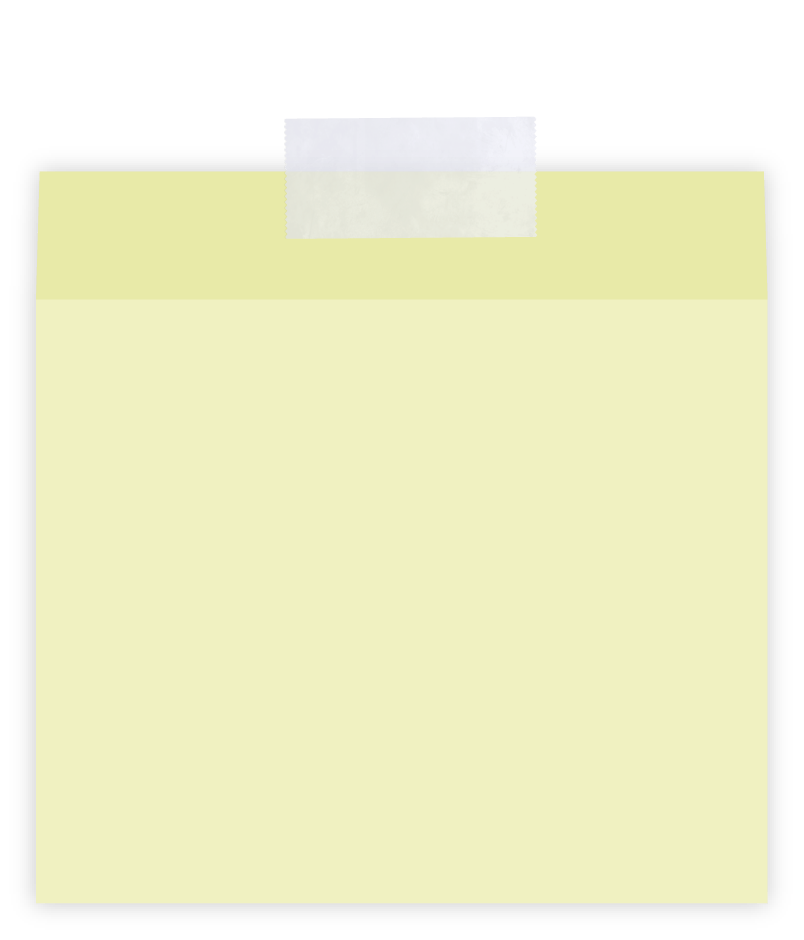 Did You Know This?
To modify this graph, click on it, follow the link, change the data and replace this
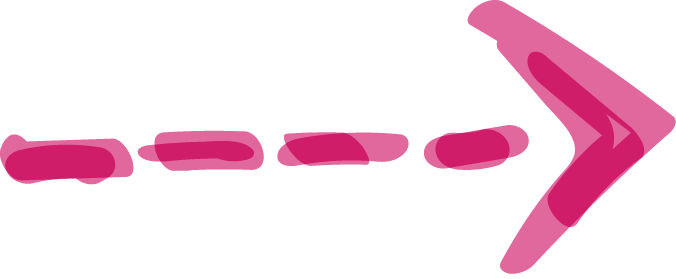 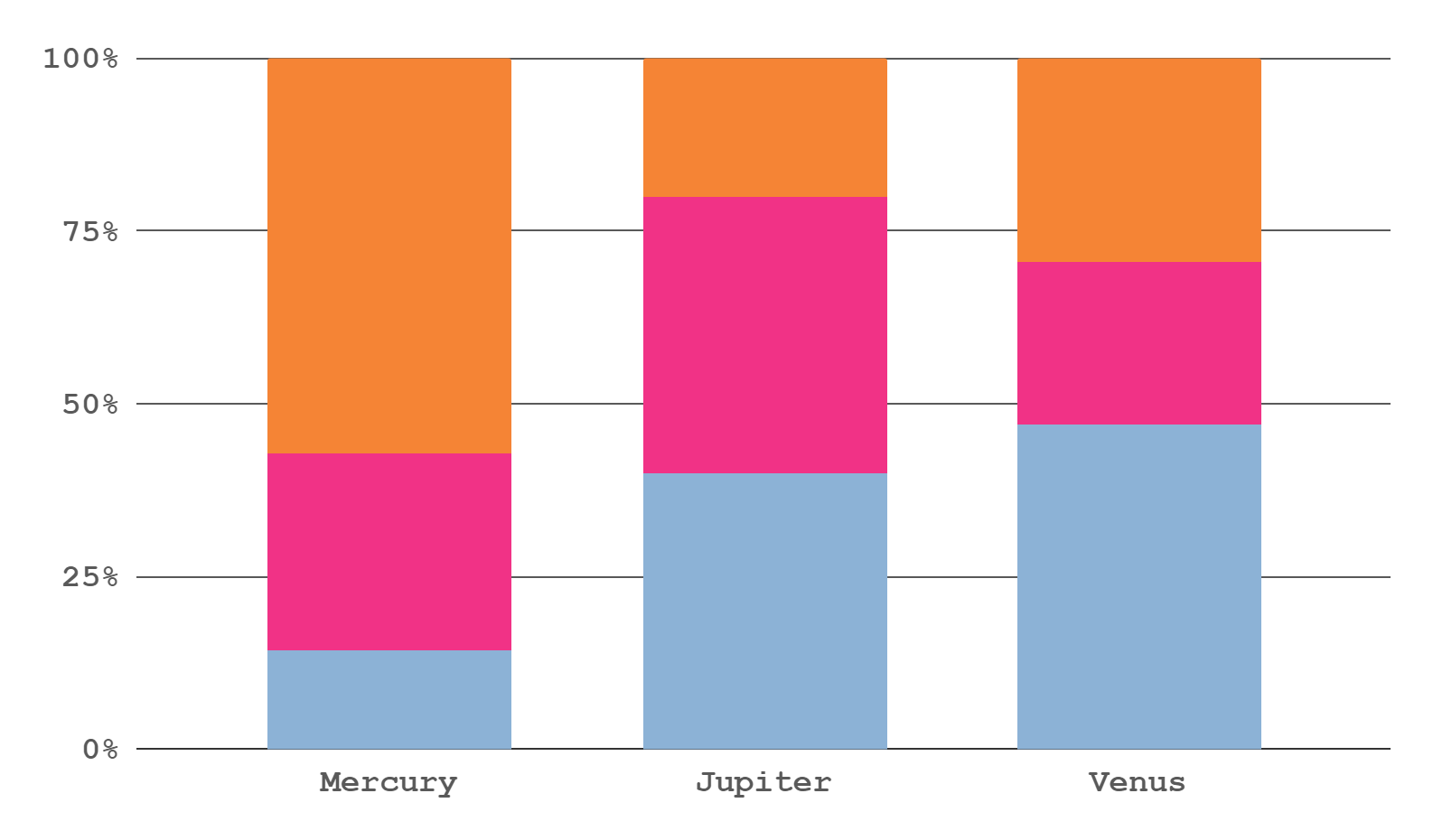 35%
65%
Mercury is the smallest one
Jupiter is the biggest one
Factor 1
Factor 2
Factor 3
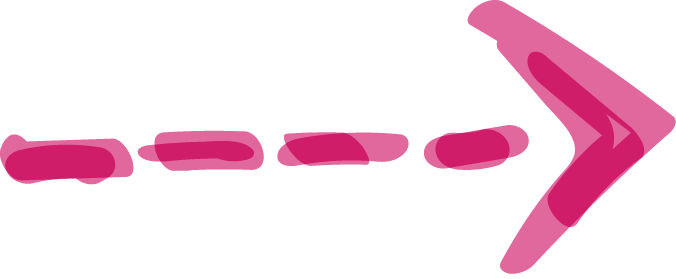 31,500
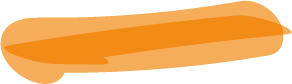 Big numbers catch your audience’s attention
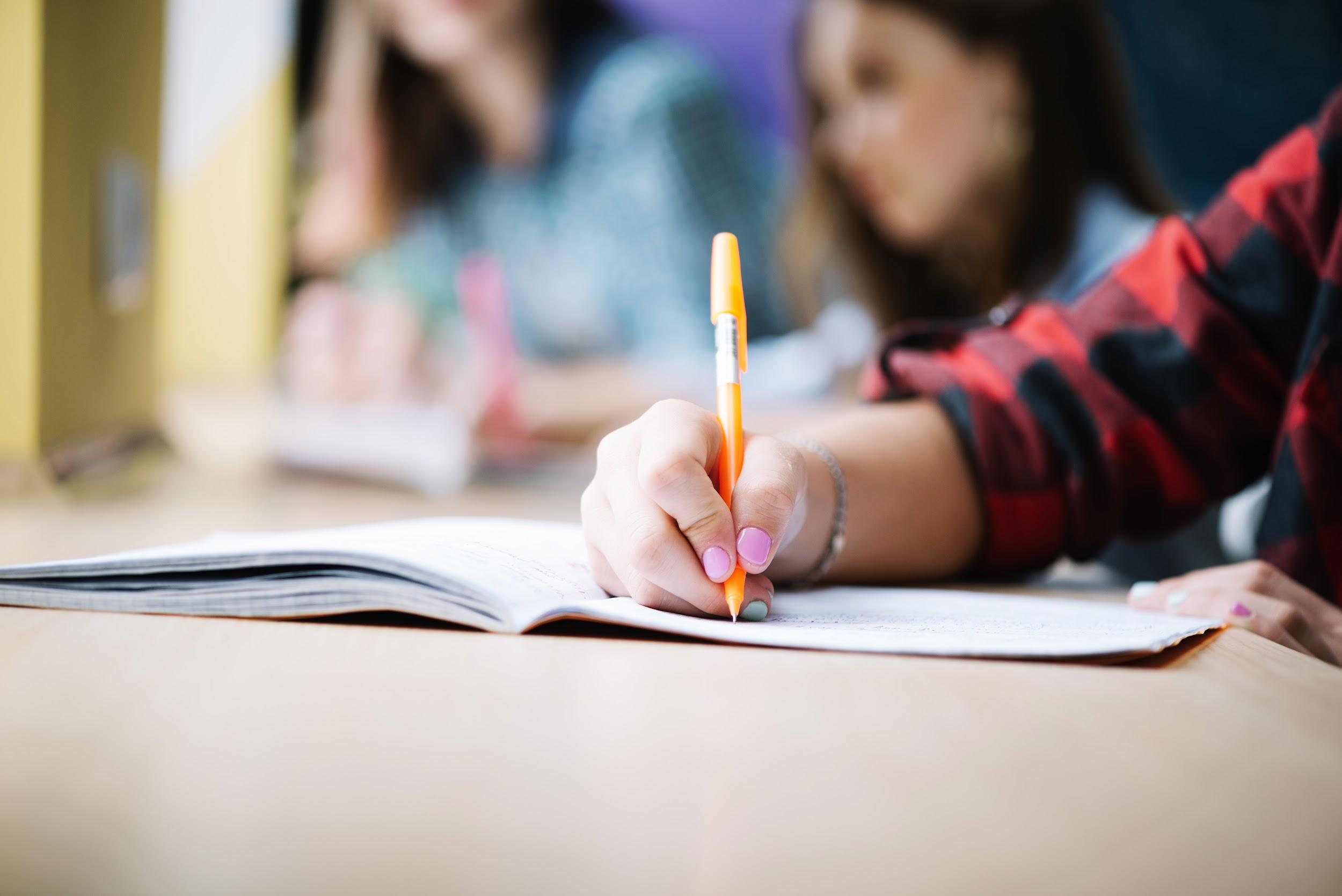 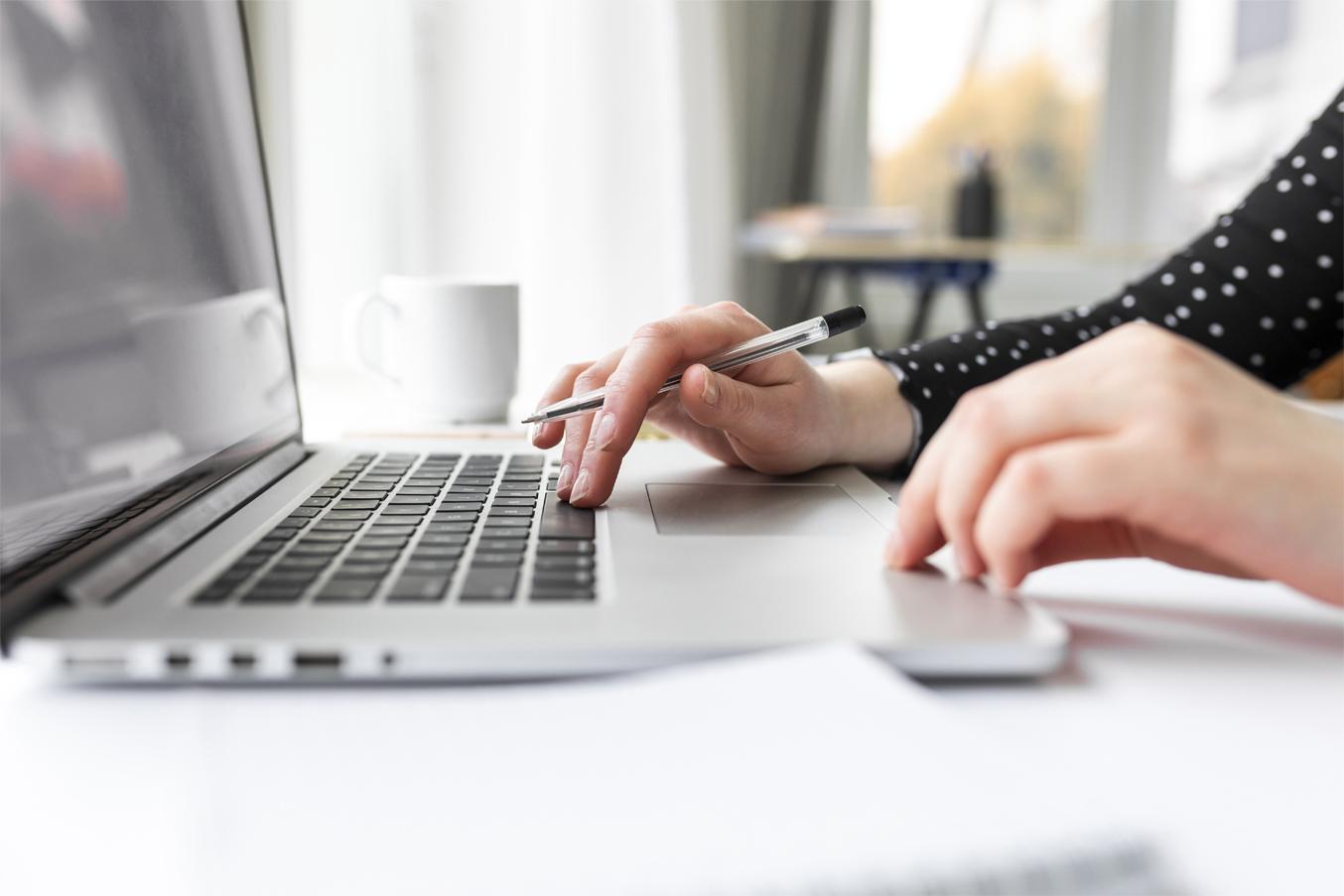 Problem
Solution
Neptune is the fourth-largest planet in the Solar System
Jupiter is a gas giant and the biggest planet in the Solar System
Process
Mercury is the smallest planet
Saturn is the ringed planet
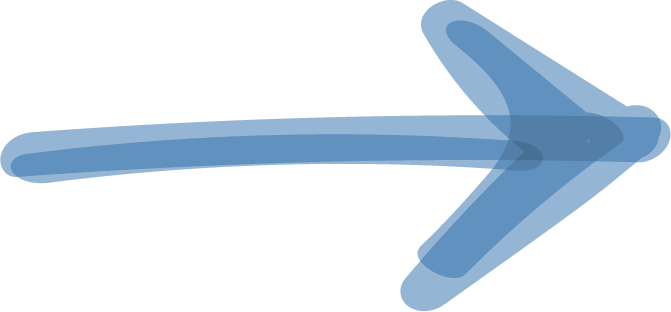 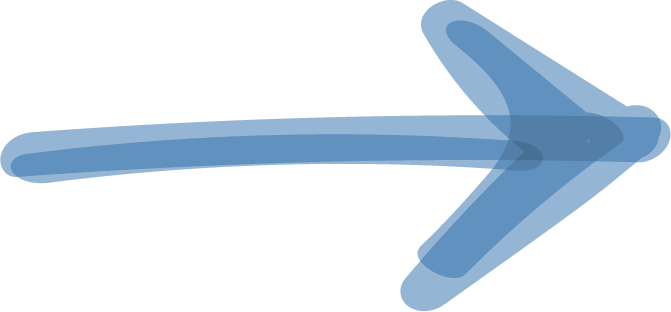 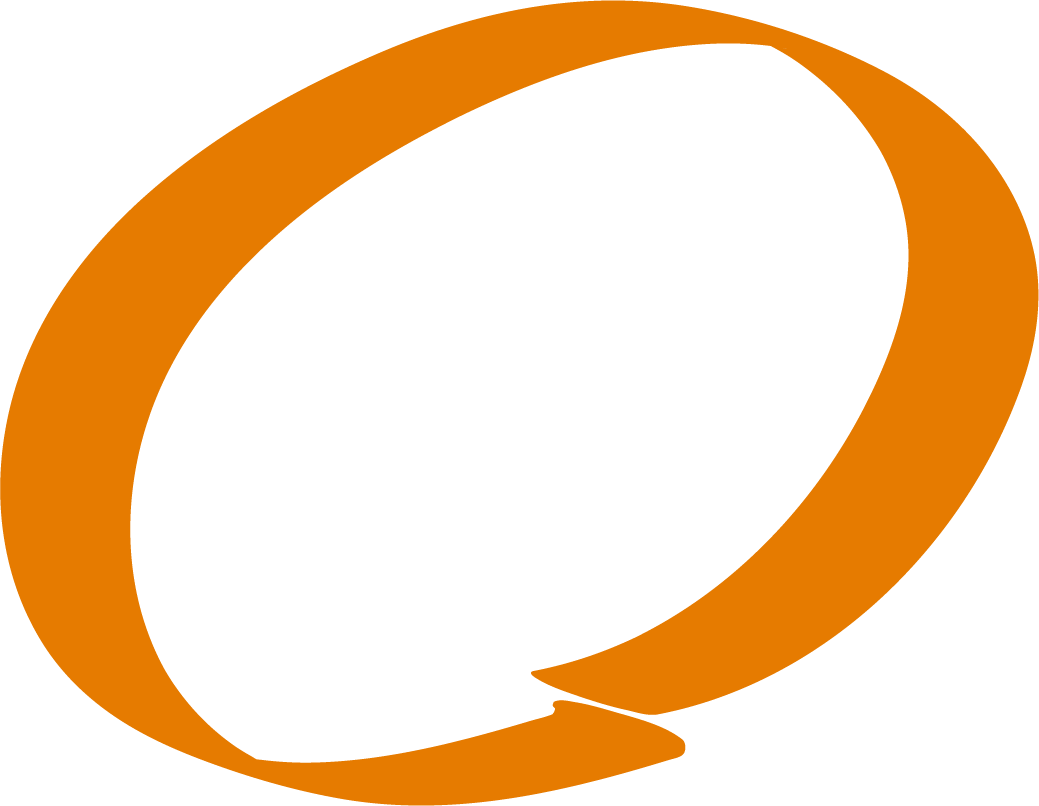 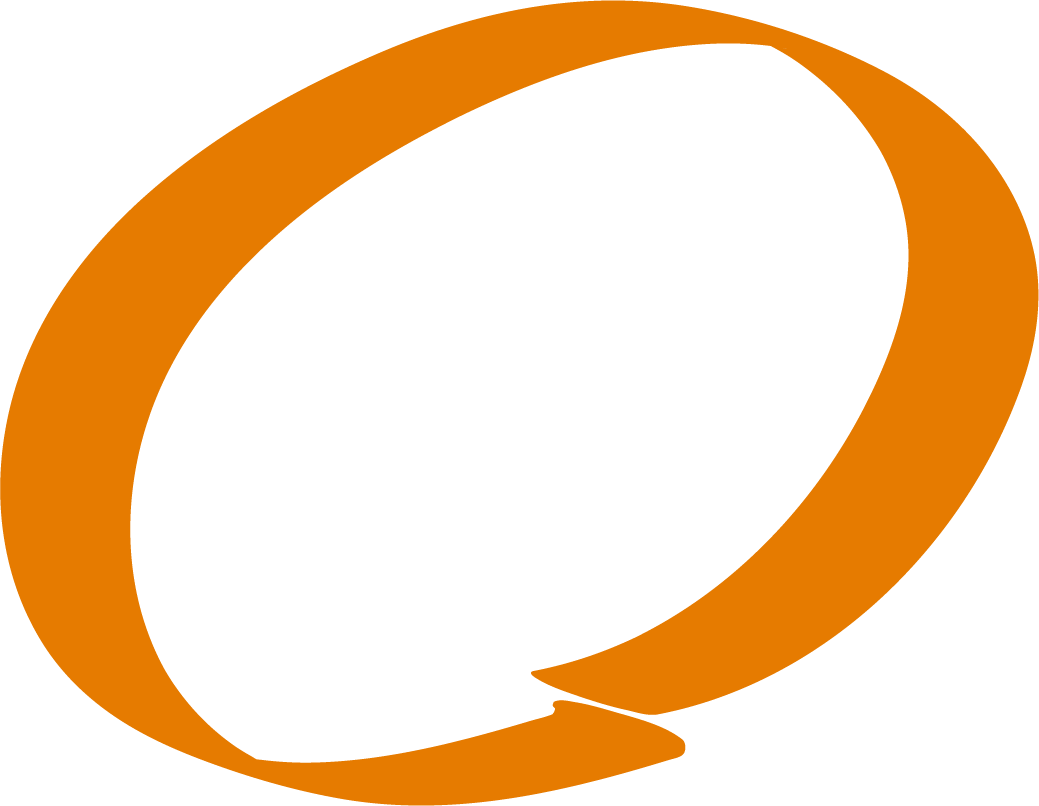 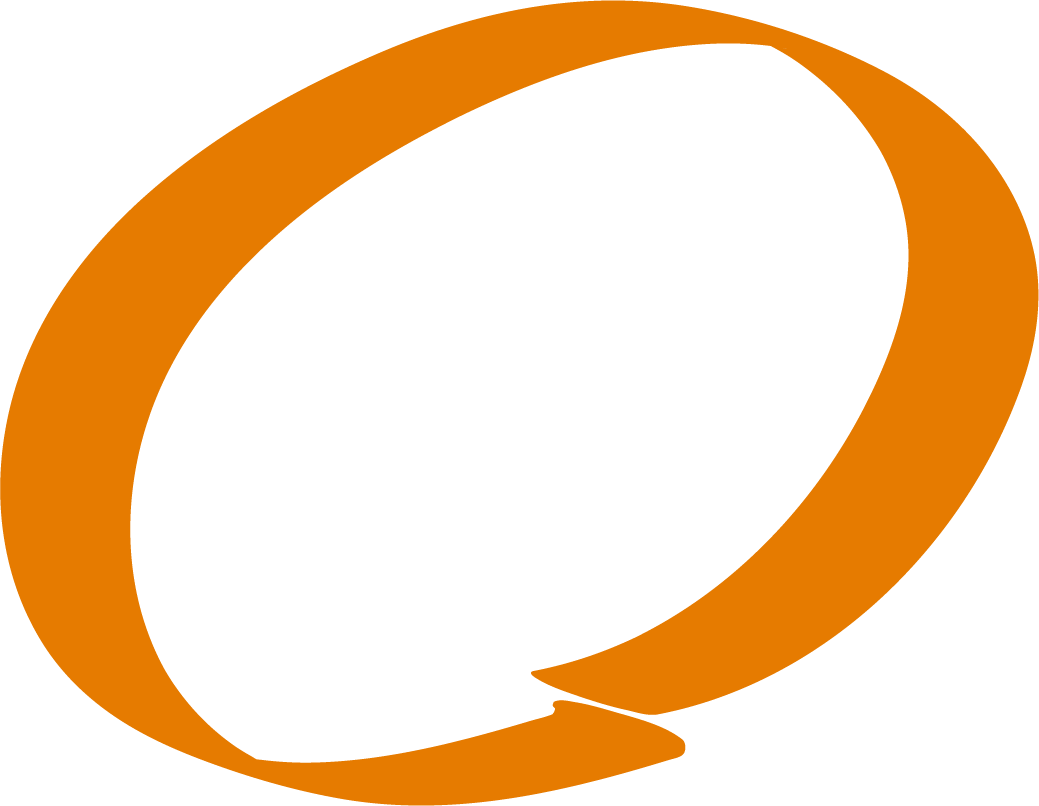 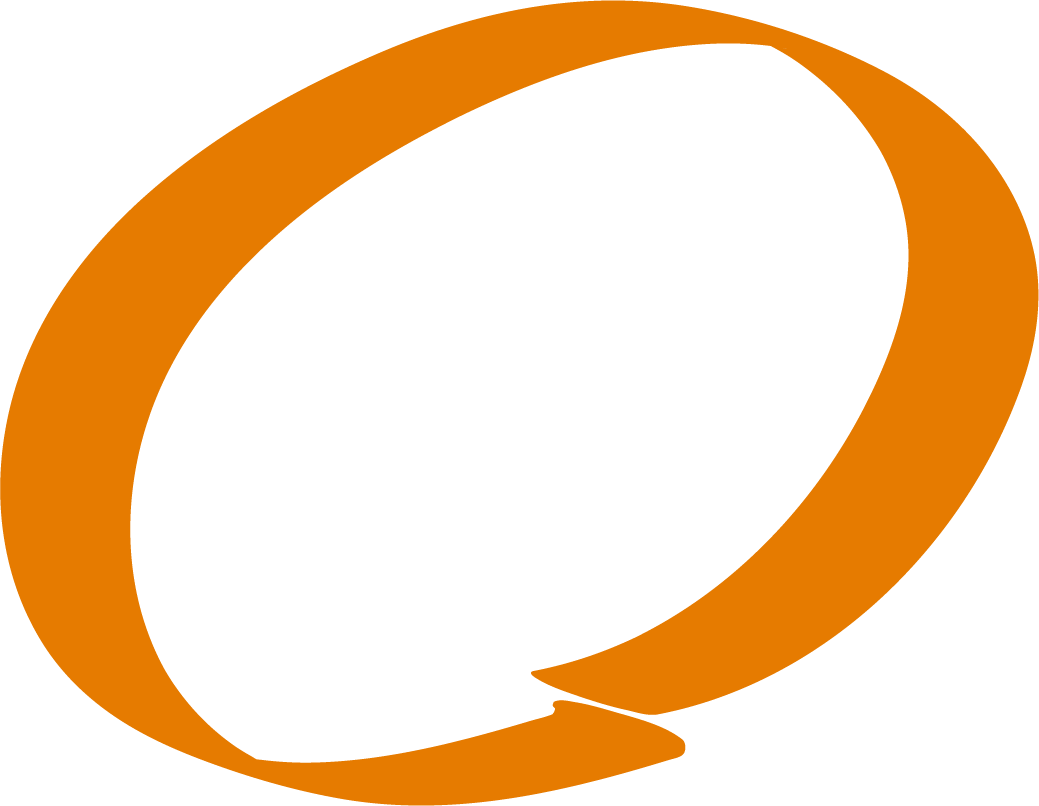 Step 1
Step 2
Step 3
Step 4
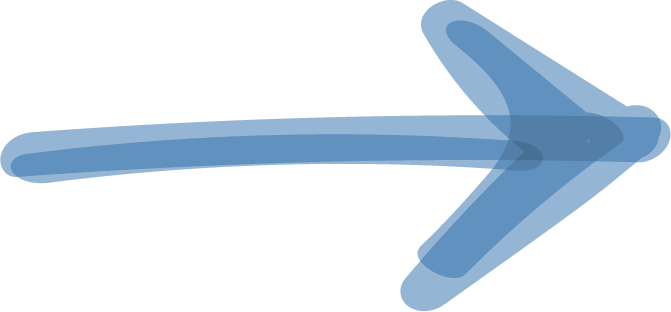 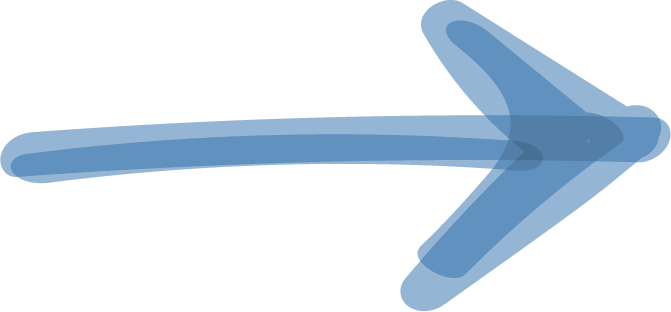 Venus has a beautiful name
Mars is a cold place
Insert Your Multimedia Content Here
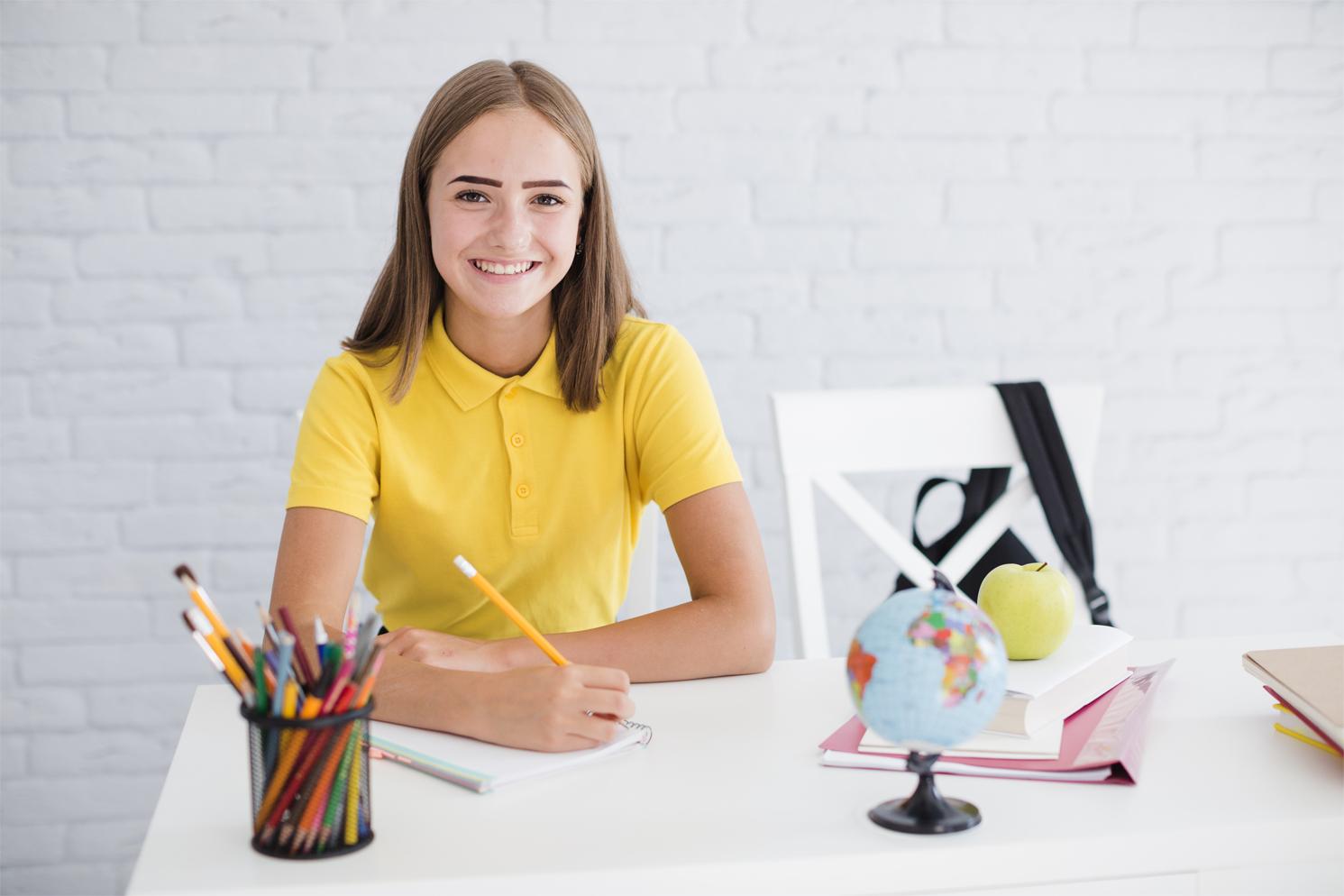 Despite being red, Mars is actually a cold place full of iron oxide dust
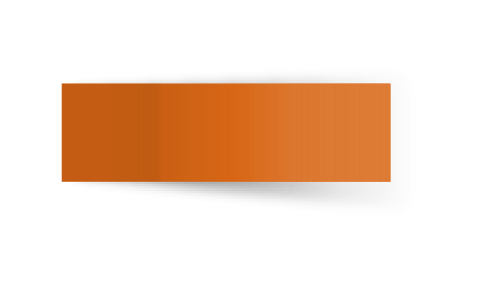 Overview Diagram
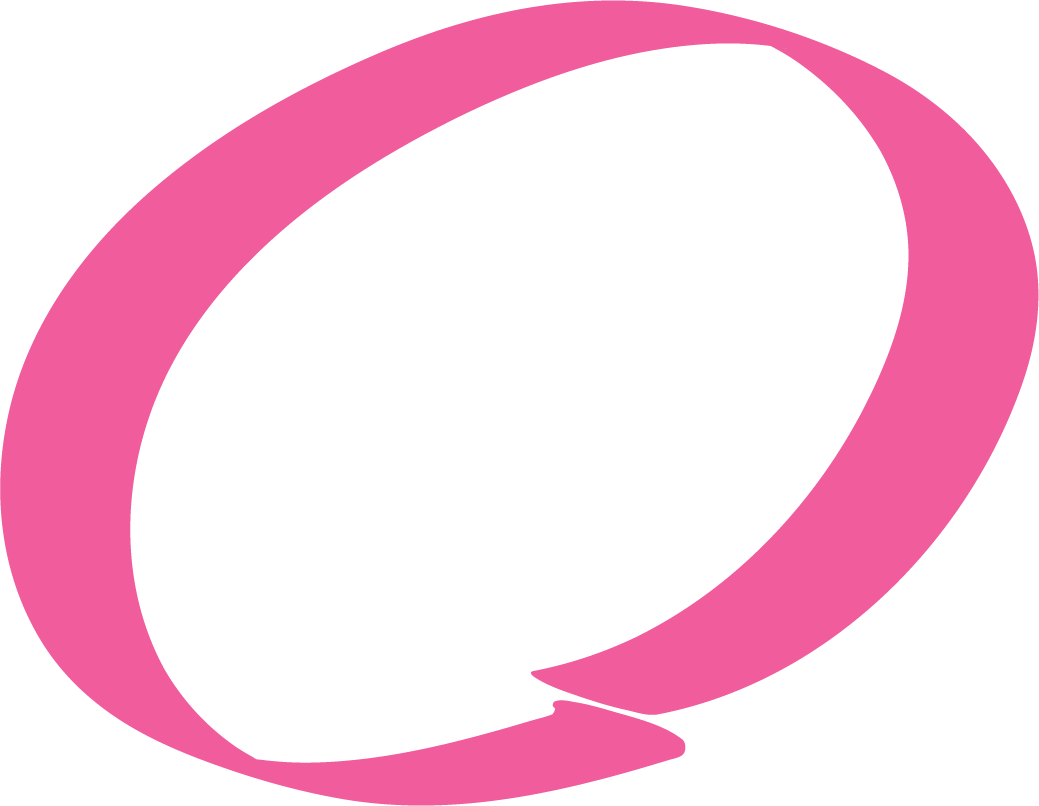 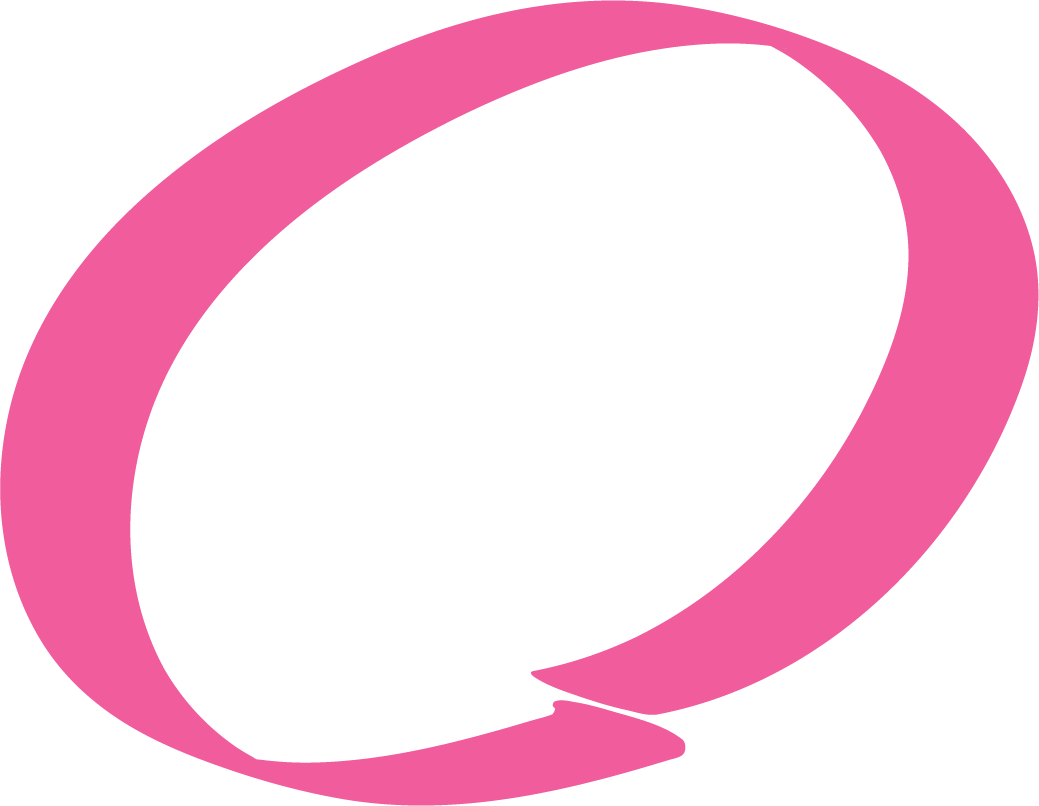 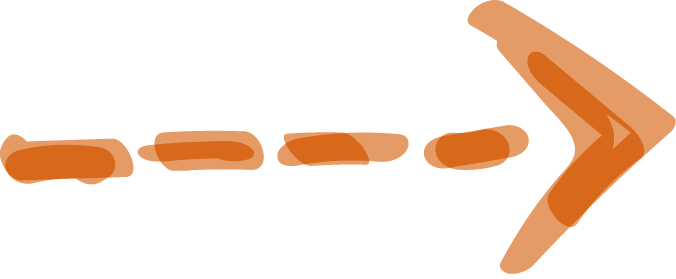 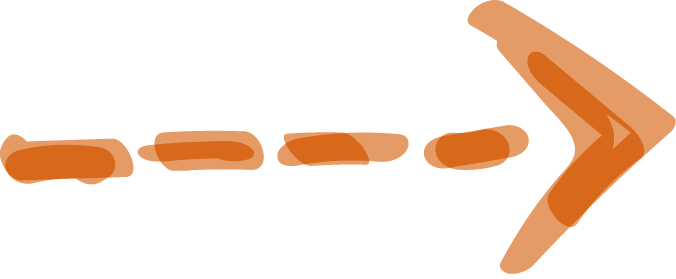 30%
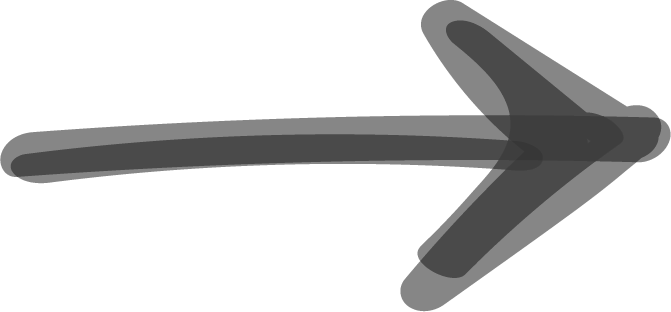 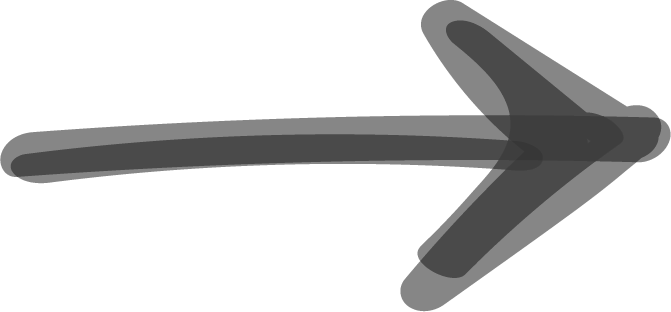 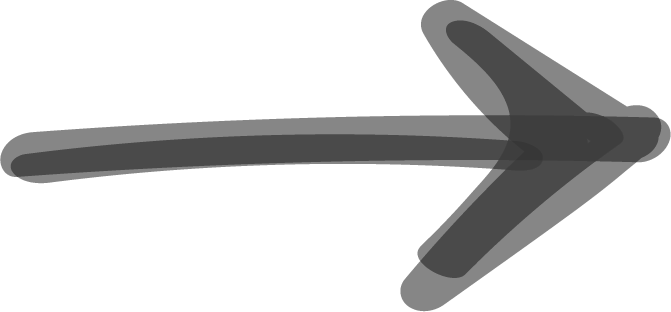 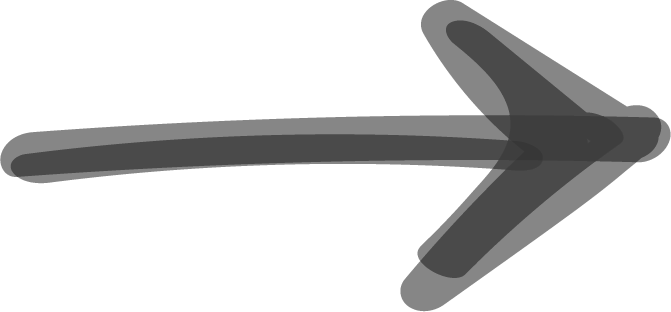 Mercury is smallest one
Venus is the second one
Mars is a cold place
Saturn has rings
Locations
Saturn has rings
Mars is a cold place
A Picture Reinforces the Concept
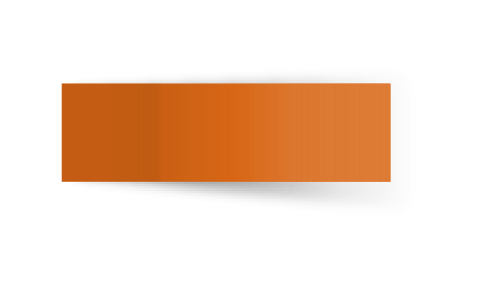 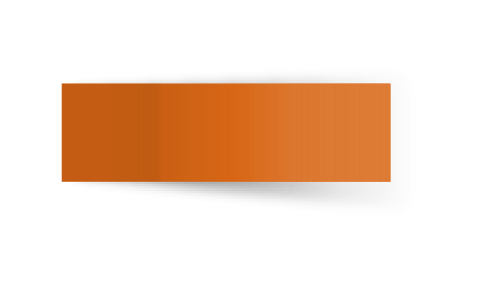 Data Review
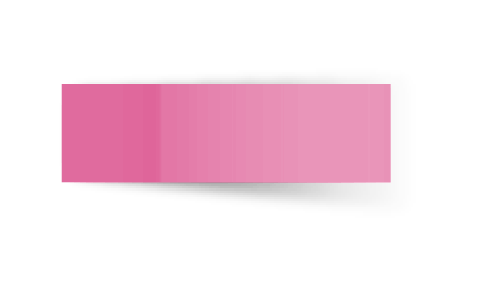 Review of Concepts
Mercury
Venus
Mars
Mercury is the
Smallest planet
Venus has a
beautiful name
Mars is actually a cold place
Jupiter
Saturn
Neptune
It’s a giant and the biggest one
Saturn is the
ringed one
Neptune is the
farthest planet
Exercise
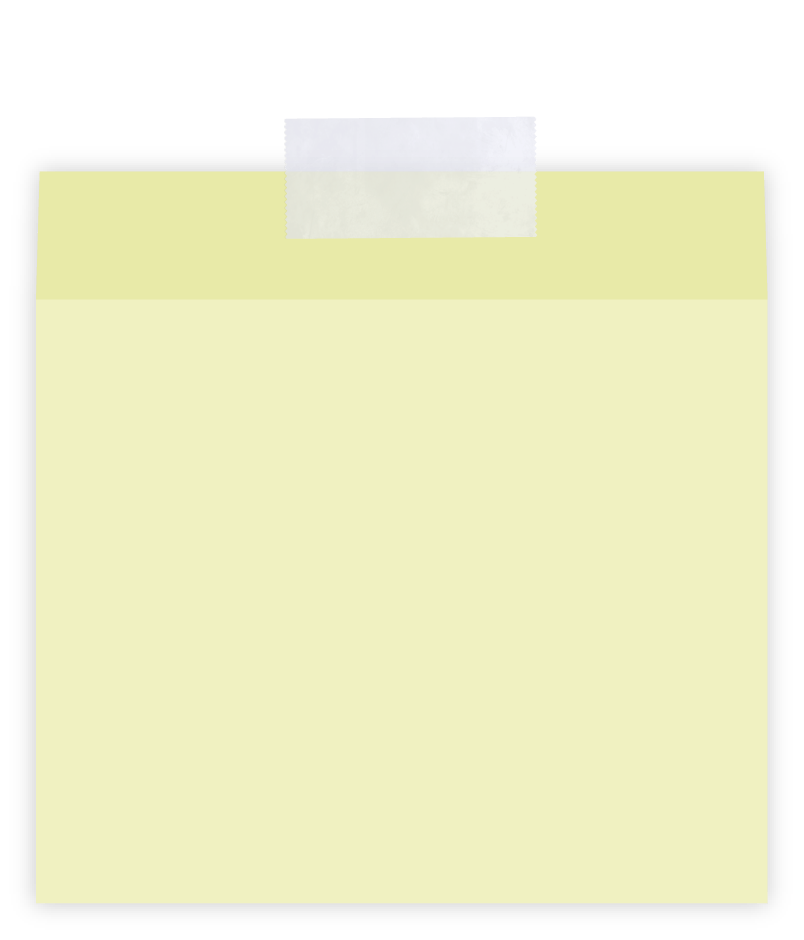 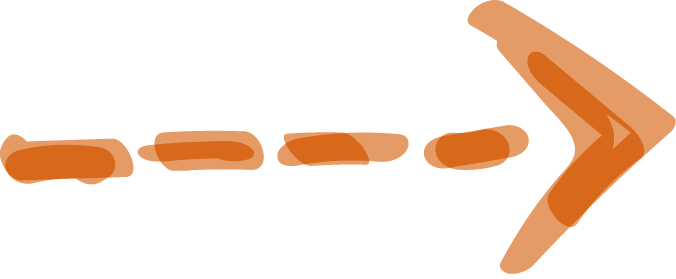 Venus has a beautiful name and is the second planet from the Sun
Despite being red, Mars is actually a cold place
Assignment
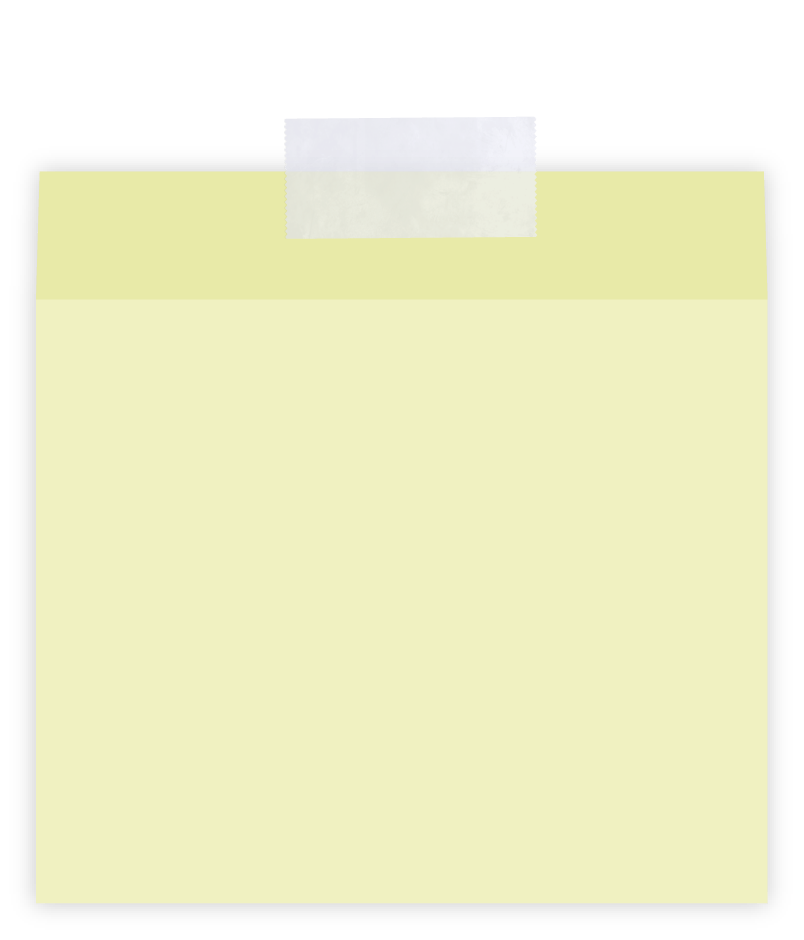 Which planet has a beautiful name and is the second one from the Sun
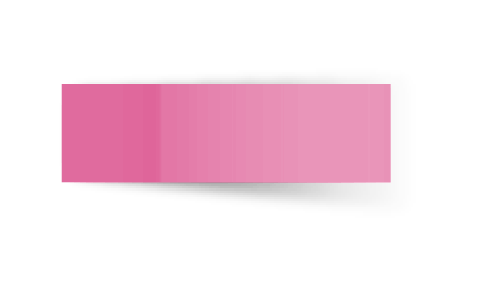 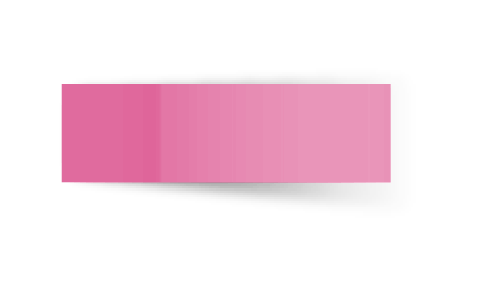 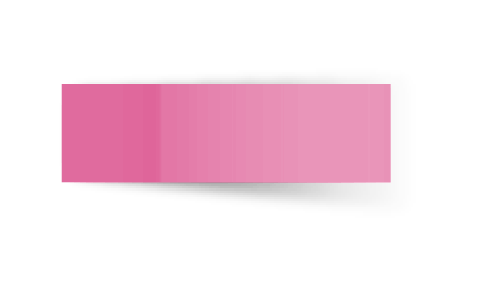 Thanks!
Do you have any questions? youremail@freepik.com           +91 620 421 838    yourcompany.com
Please keep this slide for attribution.
Resources
Did you like the resources on this template? Get them for free at our other websites.
PHOTOS:
Content youngster enjoying time
Teenage student sitting at table with notebook and writing
Side view woman working on laptop
Female teenager reading book in cafe near friends
Happy teen girl at lesson
Girl on armchair reading
Crop student writing in notepad
Resources
VECTORS:
Wooden background with checklist and pen
Open notebook with accessories
Notebook page vector
Collection of leaves and colored notes
Tablet background with hand-drawn learning items
Schedule with nice notes
ets of paper with sticky tape
Assortment of arrows highlighter
Pack of small sticky notes in realistic style
Instructions for use (free users)
In order to use this template, you must credit Slidesgo by keeping the Thanks slide.
You are allowed to:
Modify this template.
Use it for both personal and commercial purposes.
You are not allowed to:
Sublicense, sell or rent any of Slidesgo Content (or a modified version of Slidesgo Content).
Distribute this Slidesgo Template (or a modified version of this Slidesgo Template) or include it in a database or in any other product or service that offers downloadable images, icons or presentations that may be subject to distribution or resale.
Use any of the elements that are part of this Slidesgo Template in an isolated and separated way from this Template.
Delete the “Thanks” or “Credits” slide.
Register any of the elements that are part of this template as a trademark or logo, or register it as a work in an intellectual property registry or similar.
For more information about editing slides, please read our FAQs or visit Slidesgo School:
https://slidesgo.com/faqs and https://slidesgo.com/slidesgo-school
Instructions for use (premium users)
In order to use this template, you must be a Premium user on Slidesgo.
You are allowed to:
Modify this template.
Use it for both personal and commercial purposes.
Hide or delete the “Thanks” slide and the mention to Slidesgo in the credits.
Share this template in an editable format with people who are not part of your team.
You are not allowed to:
Sublicense, sell or rent this Slidesgo Template (or a modified version of this Slidesgo Template).
Distribute this Slidesgo Template (or a modified version of this Slidesgo Template) or include it in a database or in any other product or service that offers downloadable images, icons or presentations that may be subject to distribution or resale.
Use any of the elements that are part of this Slidesgo Template in an isolated and separated way from this Template.
Register any of the elements that are part of this template as a trademark or logo, or register it as a work in an intellectual property registry or similar.
For more information about editing slides, please read our FAQs or visit Slidesgo School:
https://slidesgo.com/faqs and https://slidesgo.com/slidesgo-school
Fonts & colors used
This presentation has been made using the following fonts:
Concert One
(https://fonts.google.com/specimen/Concert+One)

Roboto Mono
(https://fonts.google.com/specimen/Roboto+Mono)
#8cb2d6
#f13286
#c76d03
#f58435
#64889e
#595959
Storyset
Create your Story with our illustrated concepts. Choose the style you like the most, edit its colors, pick the background and layers you want to show and bring them to life with the animator panel! It will boost your presentation. Check out How it Works.
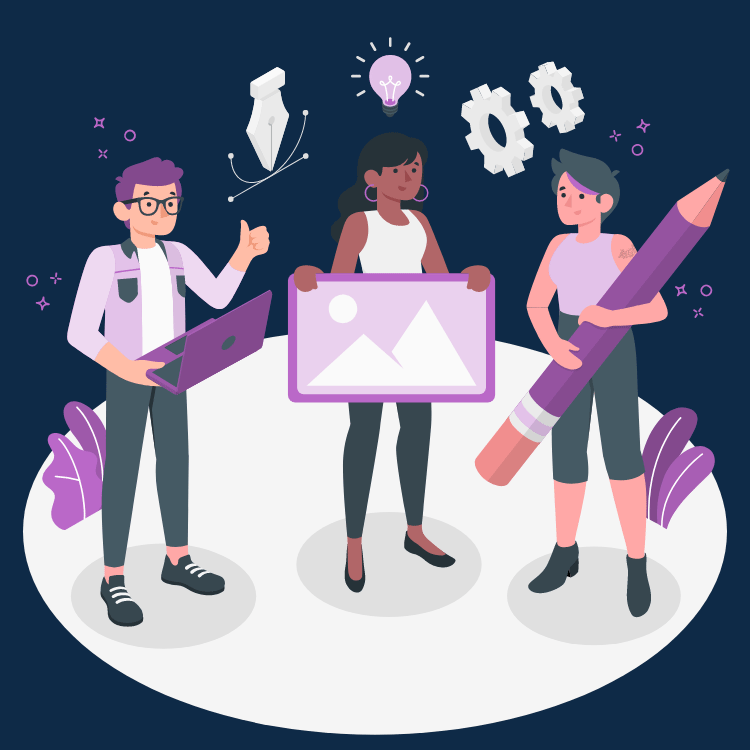 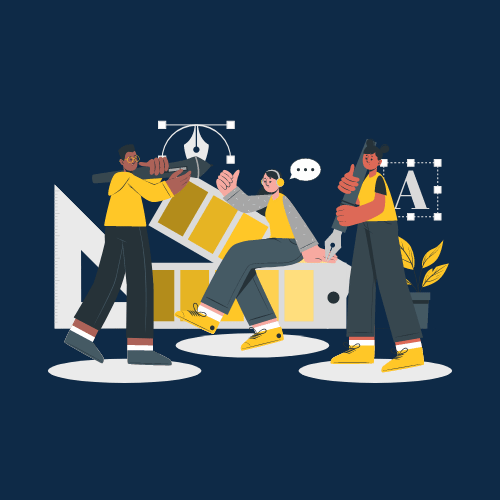 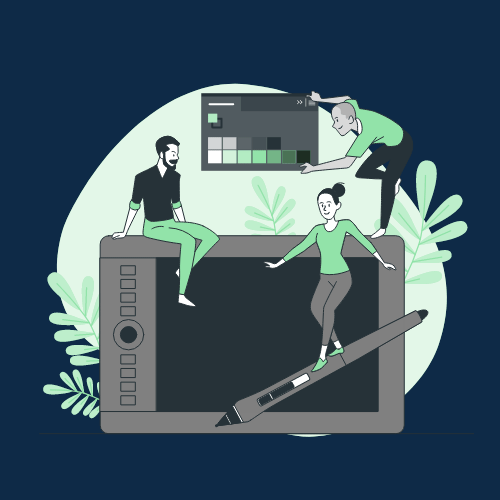 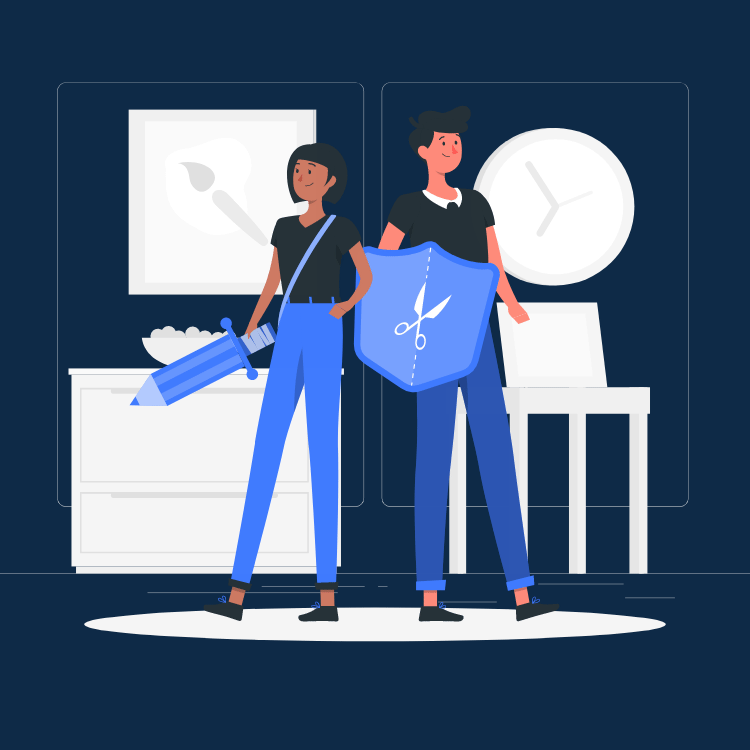 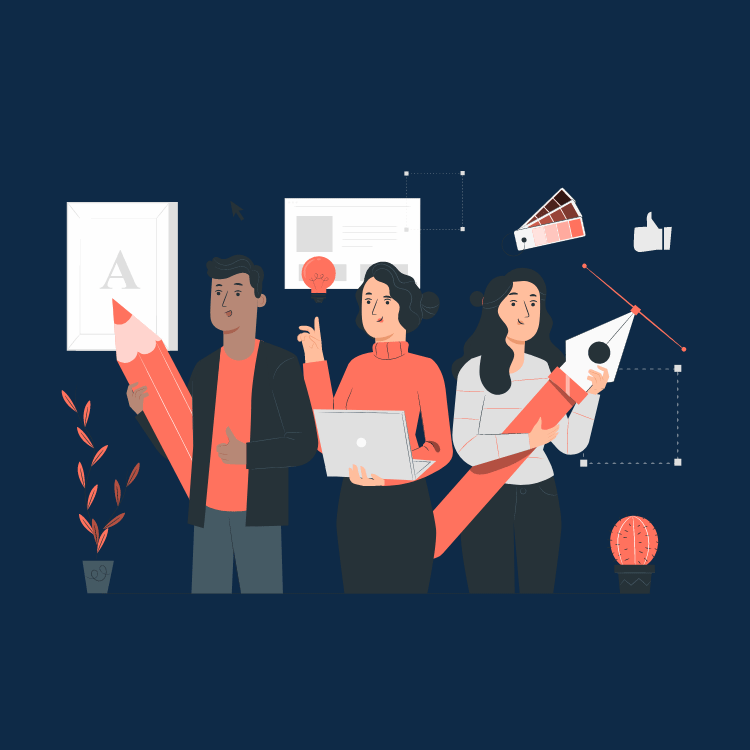 Pana
Amico
Bro
Rafiki
Cuate
Use our editable graphic resources...
You can easily resize these resources without losing quality. To change the color, just ungroup the resource and click on the object you want to change. Then, click on the paint bucket and select the color you want. Group the resource again when you’re done. You can also look for more infographics on Slidesgo.
FEBRUARY
JANUARY
MARCH
APRIL
PHASE 1
Task 1
FEBRUARY
MARCH
APRIL
MAY
JUNE
JANUARY
Task 2
PHASE 1
Task 1
Task 2
PHASE 2
Task 1
Task 2
...and our sets of editable icons
You can resize these icons without losing quality.
You can change the stroke and fill color; just select the icon and click on the paint bucket/pen.
In Google Slides, you can also use Flaticon’s extension, allowing you to customize and add even more icons.
Educational Icons
Medical Icons
Business Icons
Teamwork Icons
Help & Support Icons
Avatar Icons
Creative Process Icons
Performing Arts Icons
Nature Icons
SEO & Marketing Icons
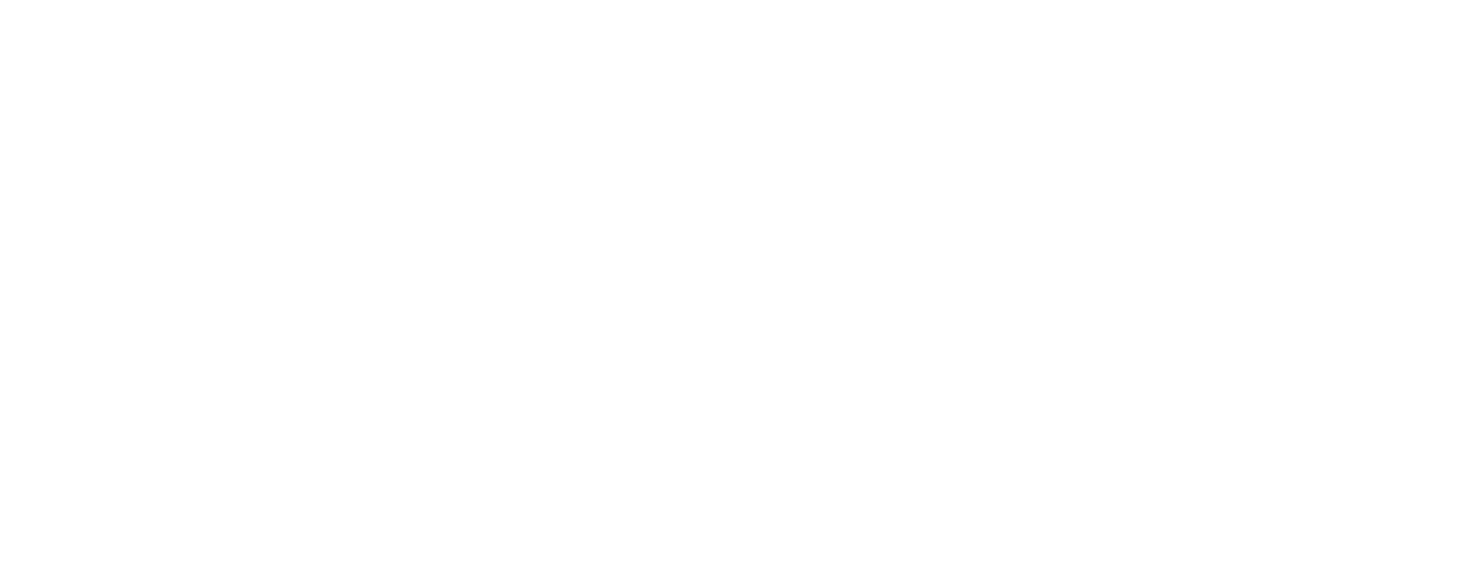